Švedska
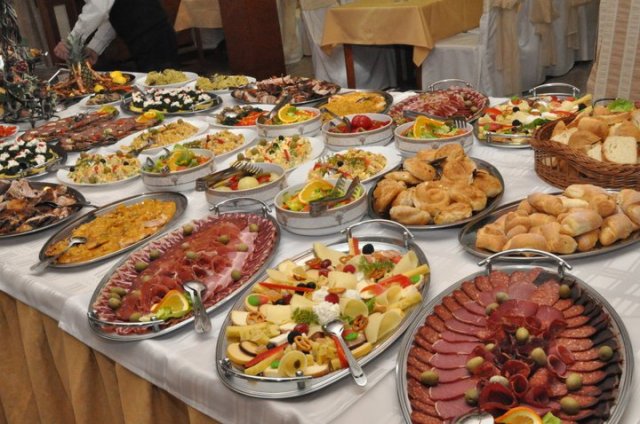 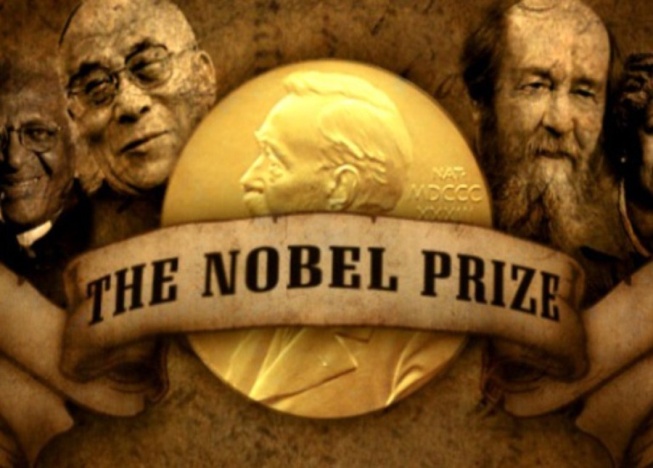 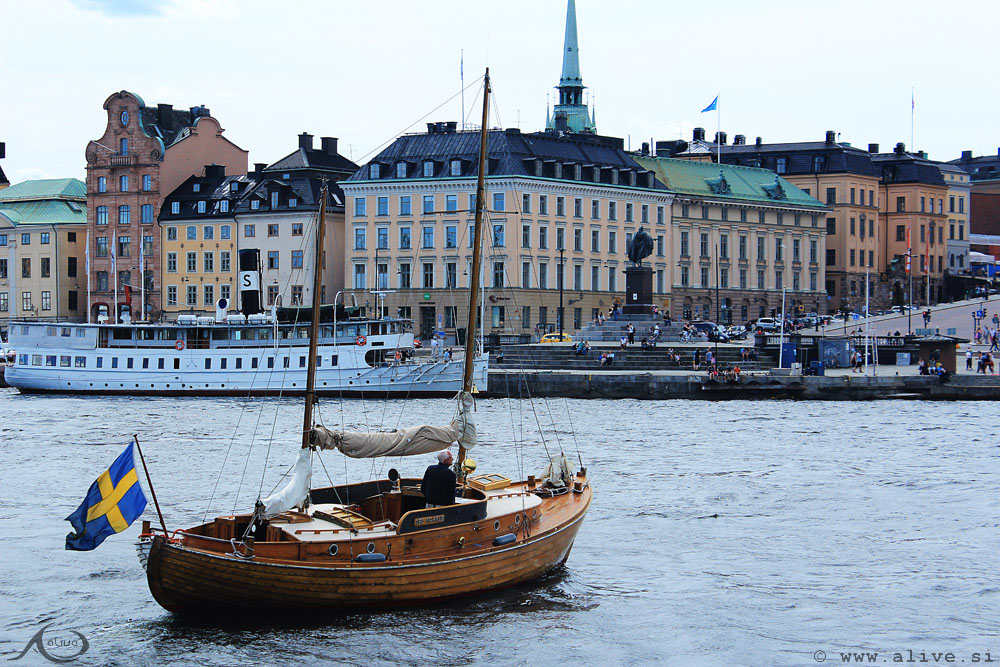 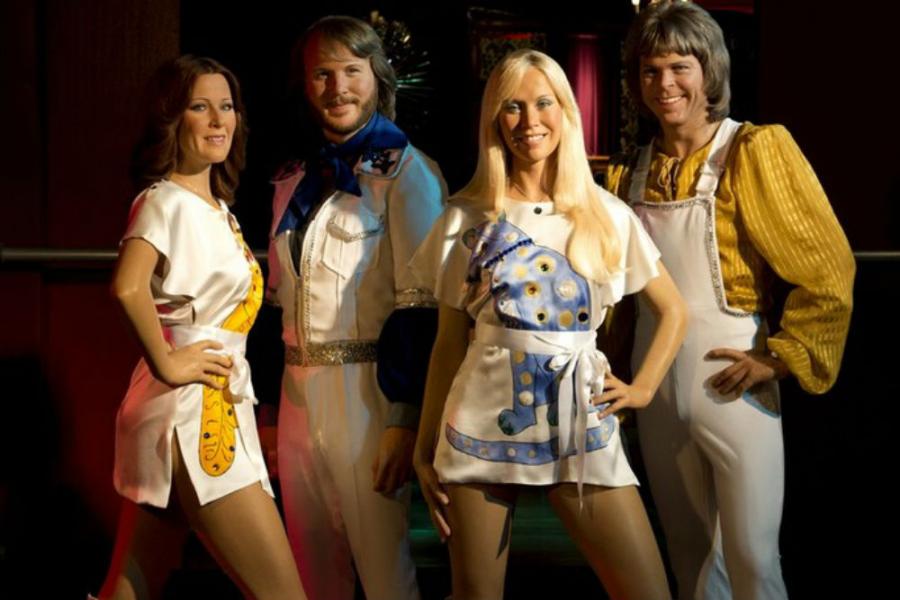 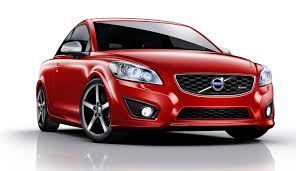 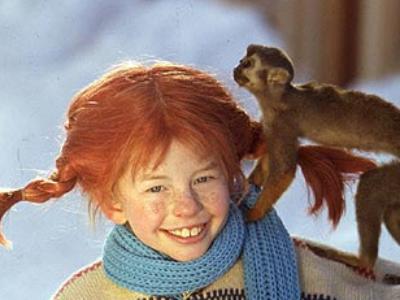 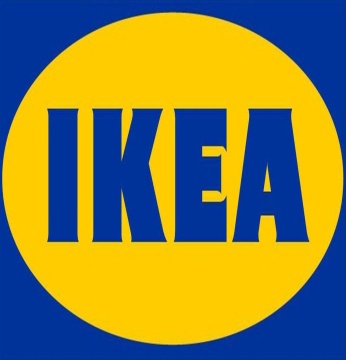 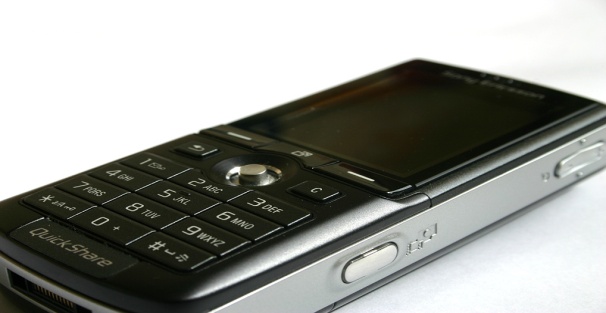 Sadržaj
Uvod
Geografski smještaj
Geografski položaj
Reljef
Vode
Klima
Vegetacija
Stanovništvo
Gospodarstvo
Gradovi
Zanimljivosti
Kraj
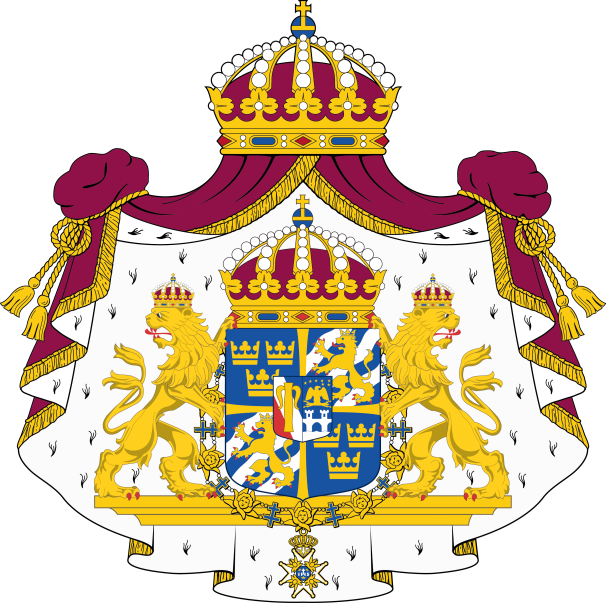 Uvod
Švedska je kraljevina 
Njen kralj sada na vlasti je Carl XVI Gustav
Valuta u Švedskoj je švedska kruna
Ona zauzima 449 964 km2
BDP po stanovniku je 55,040
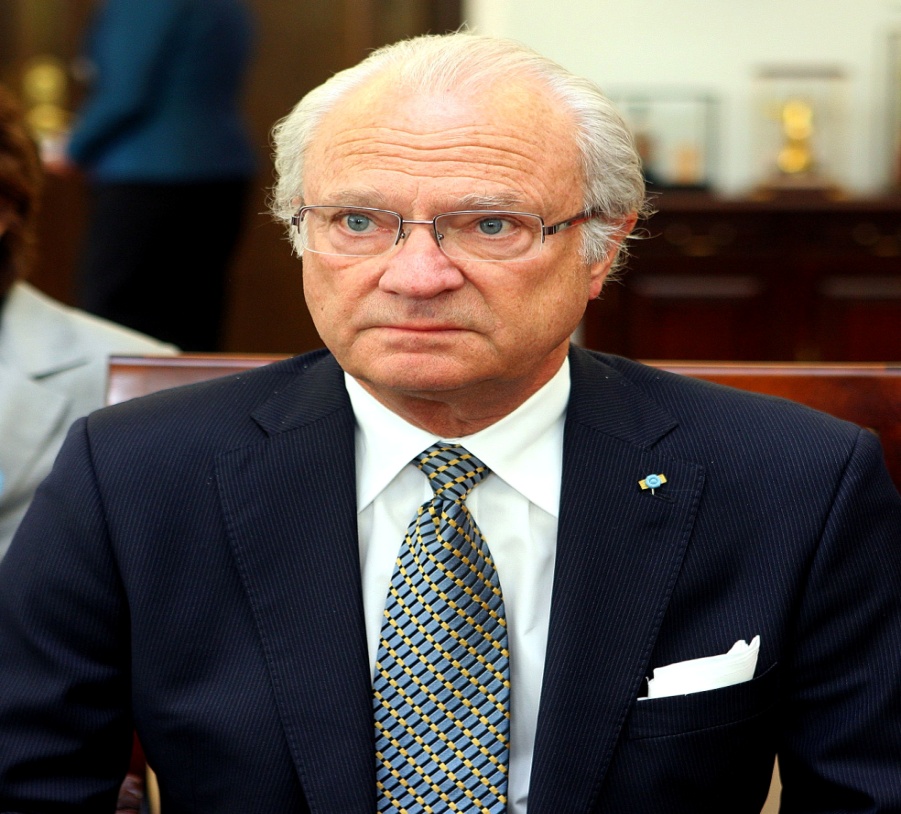 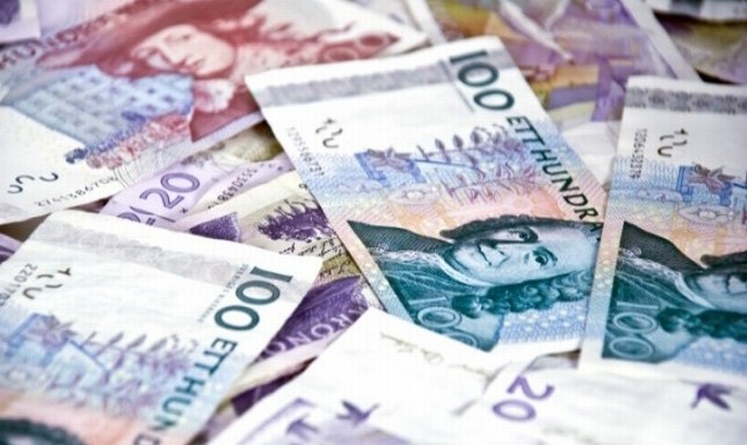 Geografski smještaj
Odnosu na ekvator ona je sjeverno od njega
A na odnosu s nultimeridijanom ona je istočno
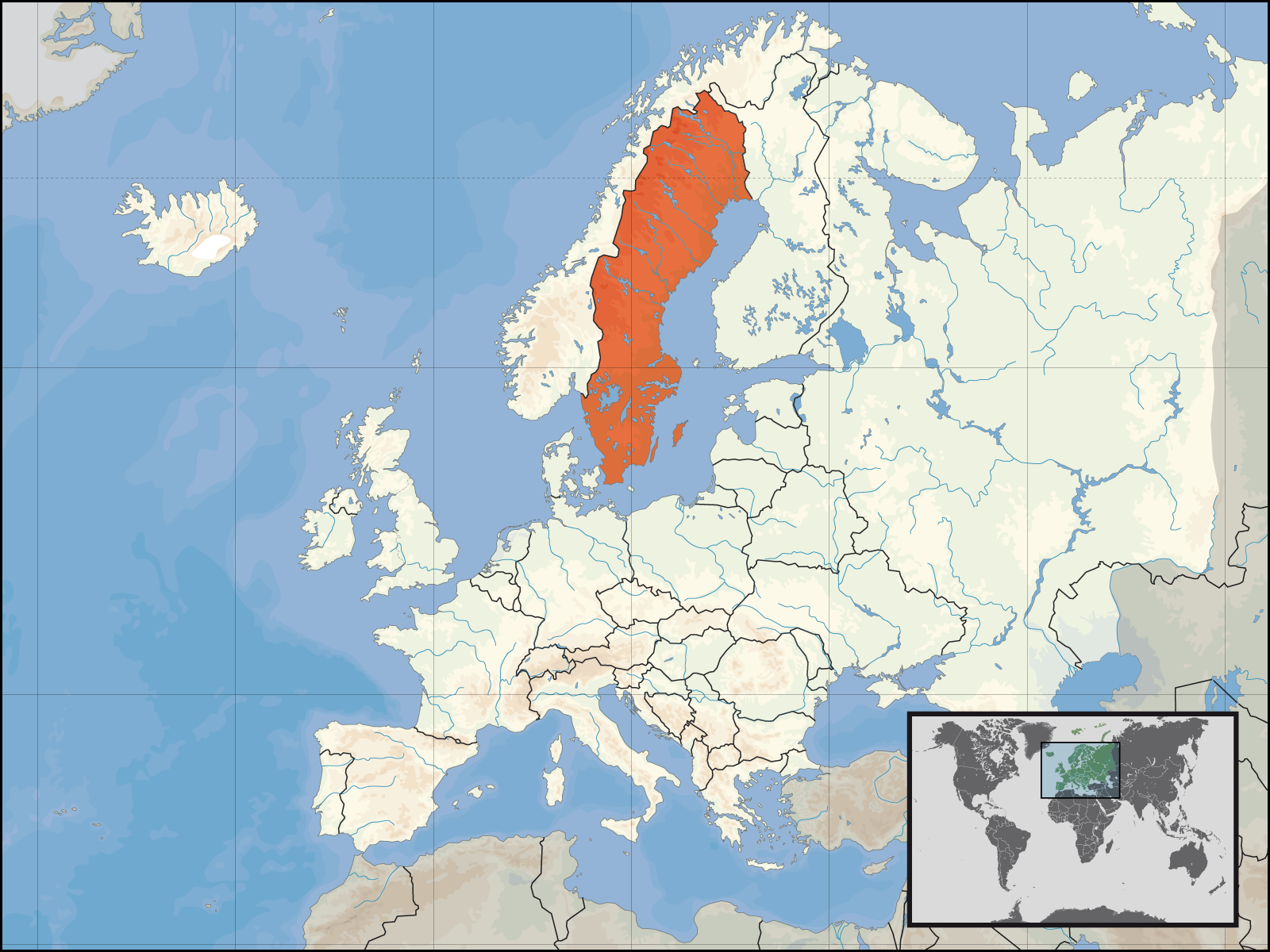 Geografski položaj
Nalazi se na samom sjeveru Europe
Jugo-istočno od Norveške,zapadno od Finske,sjeverno  od Baltičkog mora
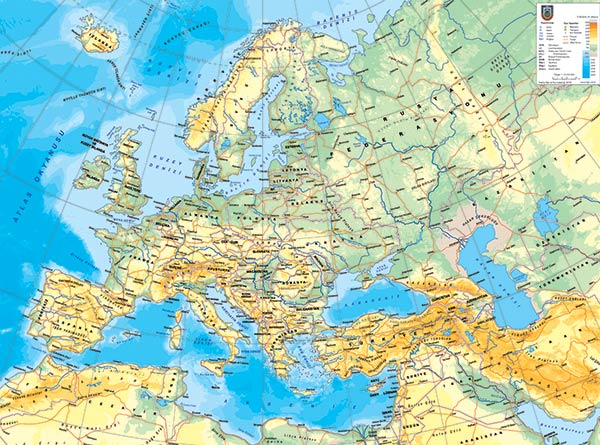 Reljef
Ravnice su na jugu,a na sjeveru su većinom stara gorja
A na sjeveru je ima puno starog gorja pa je tamo razijeno rudarstvo,olova i cinka
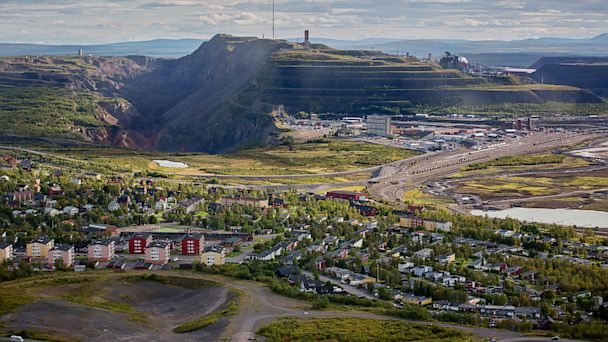 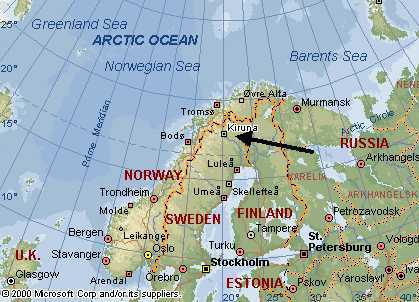 Vode
Vode u Švedskoj zauzimaju više od 15%
Ima oko 30 glavnih rijeka –Dalalven,Jeta,Klaralven...
Ima oko 90 jezera
U Švedskoj se nalazi največe jezero sjeverne europe-Vanern ona je površinom oko 5,546 km2
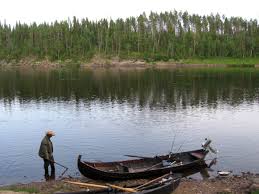 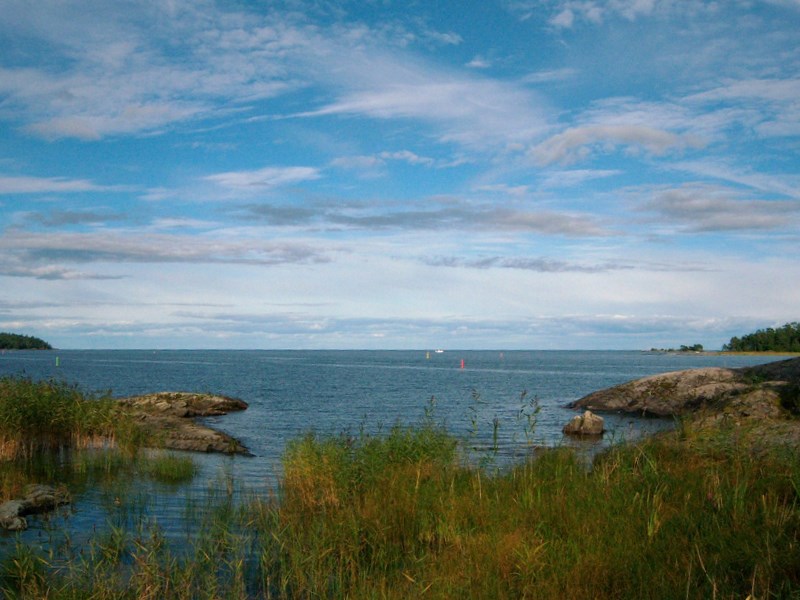 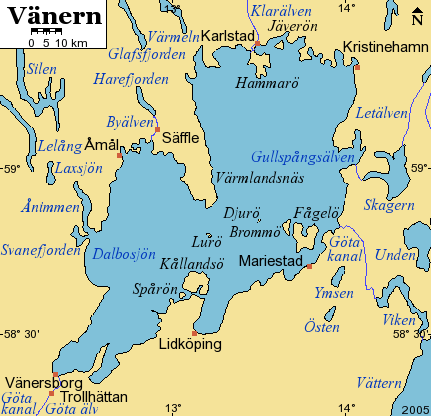 Klima
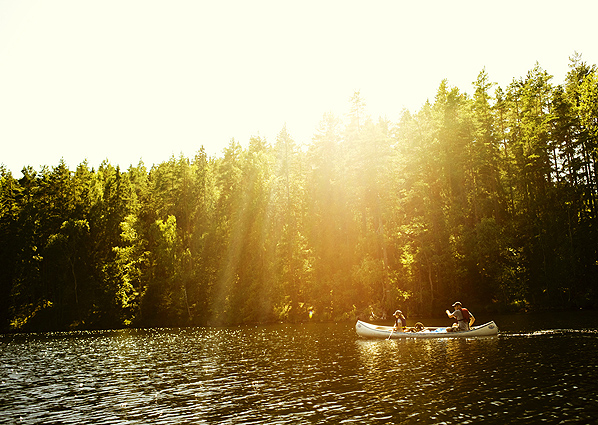 Švedsk ima umjernu klimu usprkos što je na sjeveru Europe zbog utjecaja Golfske struje
Švedska je mnogo toplija od drugih skandinavskih zemalja
Zimi je samo 6 sati sunca dnevno
A ljeti ima oko 18 sunca
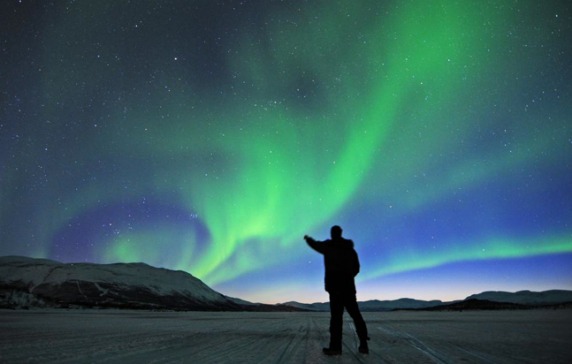 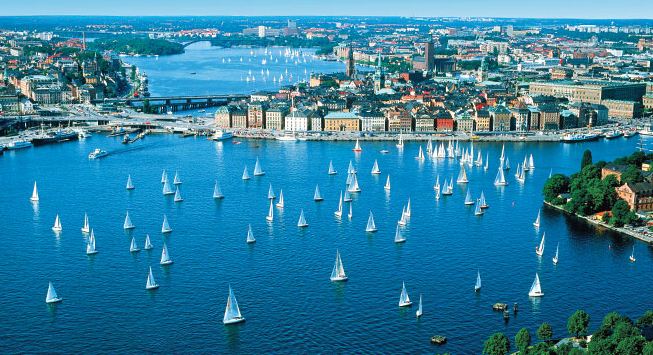 Vegetacija
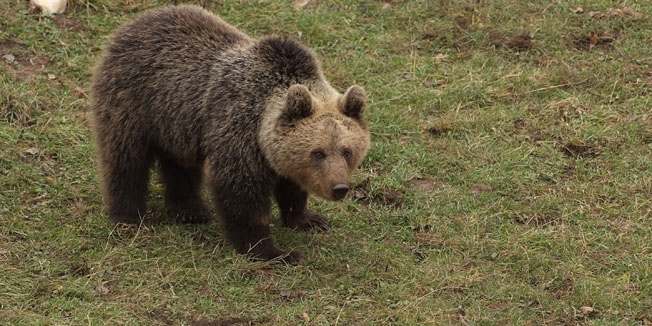 Utjecaj geografske širine i nadmorske visine.
U ravnicama Skane i na jugozapadu ističu se bukva, hrast i grab koji prema sjeveru i na višoj nadmorskoj visini ustupaju pred jelom te omorikom
U nekim djelovima Švedske su očuvanje prašume-Sjeverni Norrland
Posvuda su risovi i medvjedi,vukovi u toj  zemlji su zaštičena vrsta
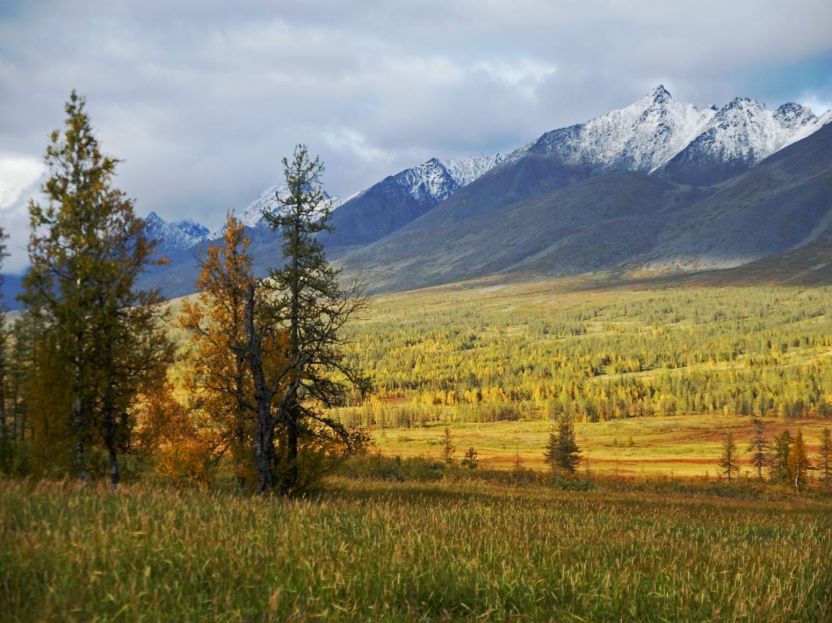 Stanovništvo
Švedska ima 9 415 295  stanovnika
BDP po stanovniku je 55,040
Jako socializirana zemlja
U osnovnoj školi ima 9 razreda,a u srednjoj 3 razreda
U penziju idu s 65 godina
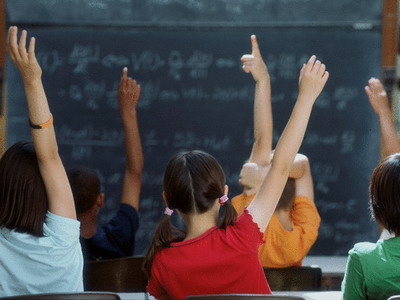 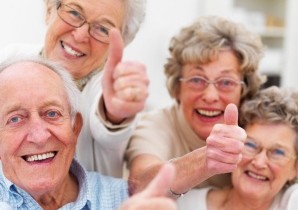 Gospodarstvo
Švedska je bogata rudama,željezom,olovom
Razvijeno je šumarstvo
Ima mnogo hidroelektrana
Razvijena je metaloprerađivačke industrije kao proizvodnja alata,strojeva,oružja
Razvijena elektrotehnika (Erikson)
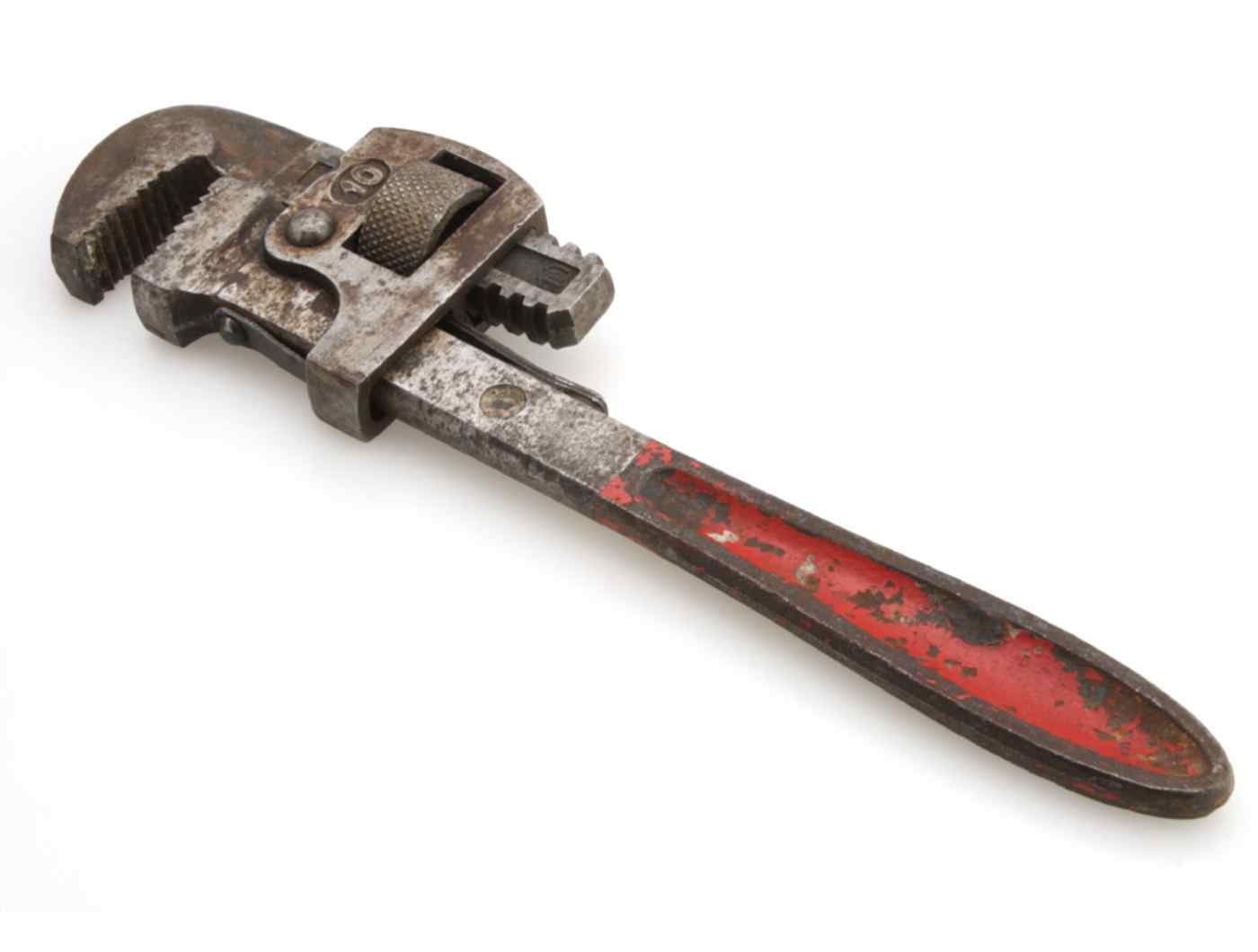 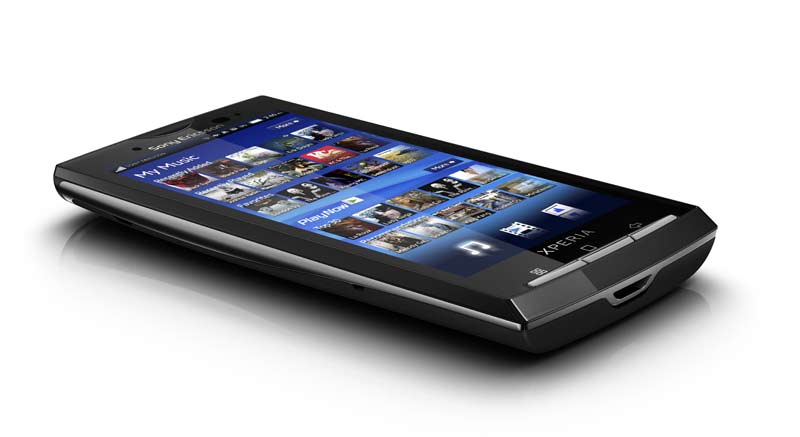 Gradovi
Goteborg             Malmo              Stockholm
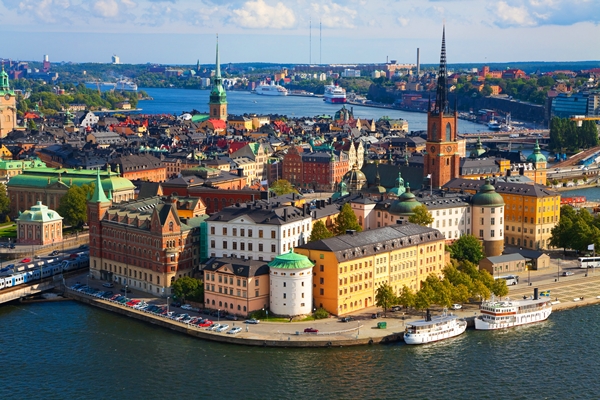 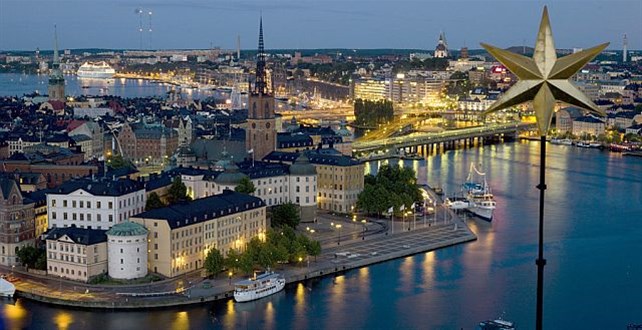 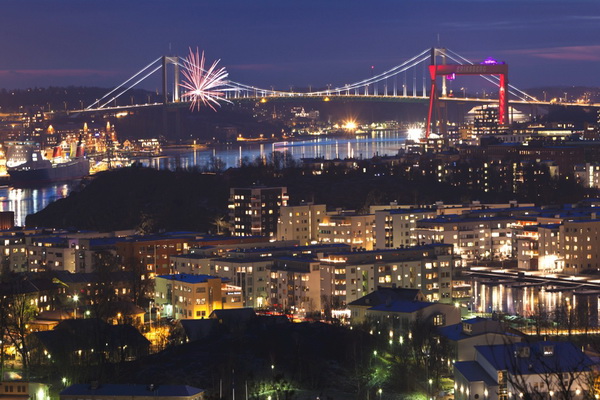 Zanimljivosti
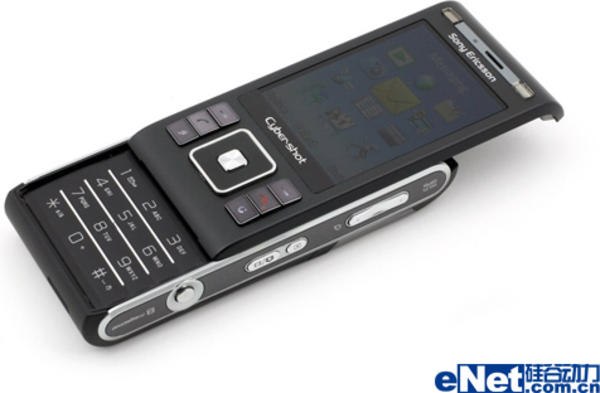 Abba-poznati Švedski pop sastav
Erikson-poznata elektrotehnička tvrtka
izmislili- prve mobitele,Bluetooth,
  sony erikson mobitele
Švedski stol
Ikea
Nobelova nagrada za mir
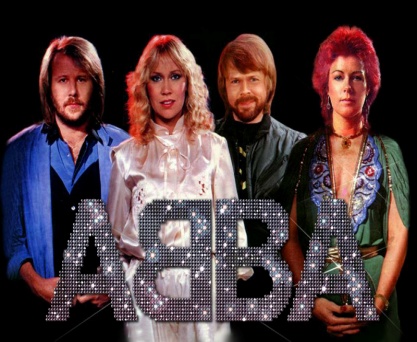 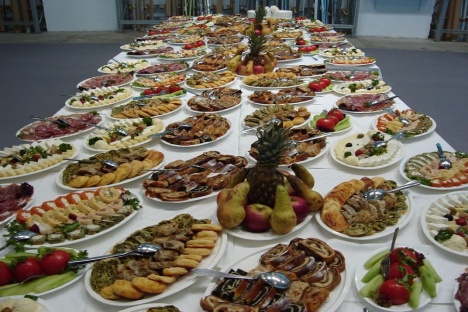 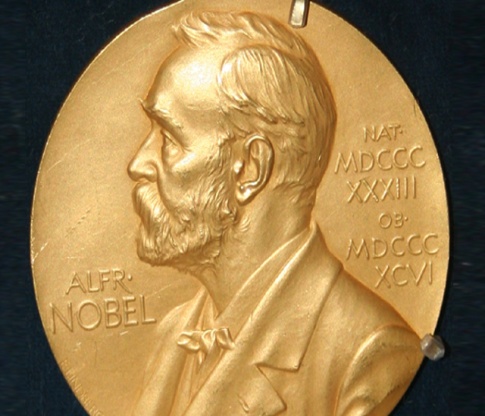 Još zanimljivosti
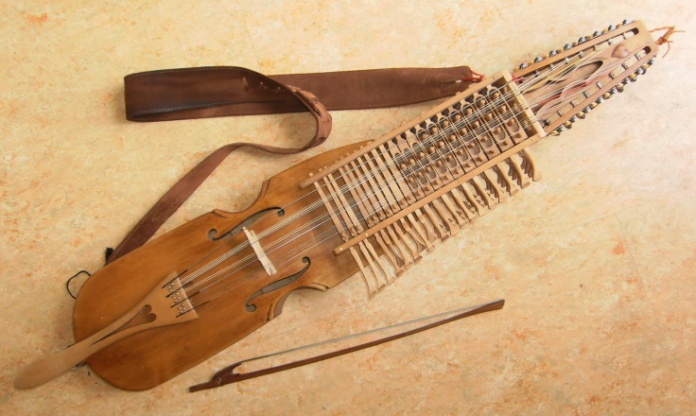 Narodna muziku 
Nyckelharpa
Lagon-skromnost
            izbjegavanje krajnosti
             Fika 
             Allemansratten
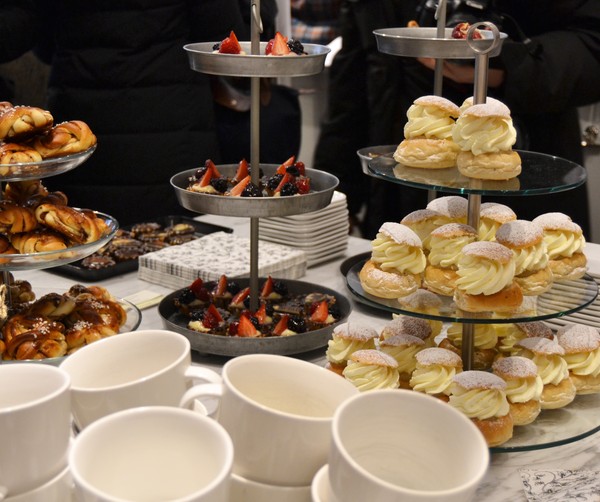 Kraj
Napravio Aleksandar Hođžić 7.b
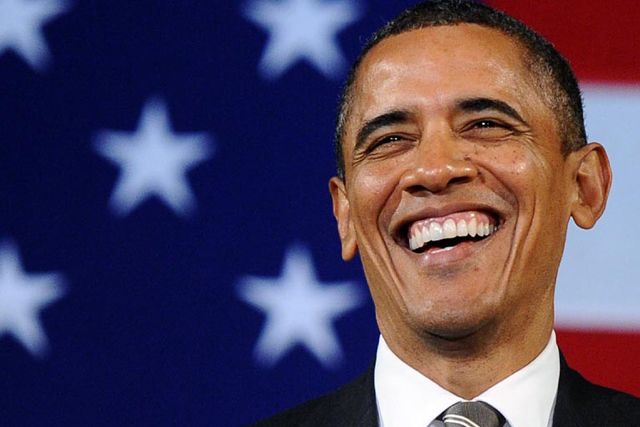